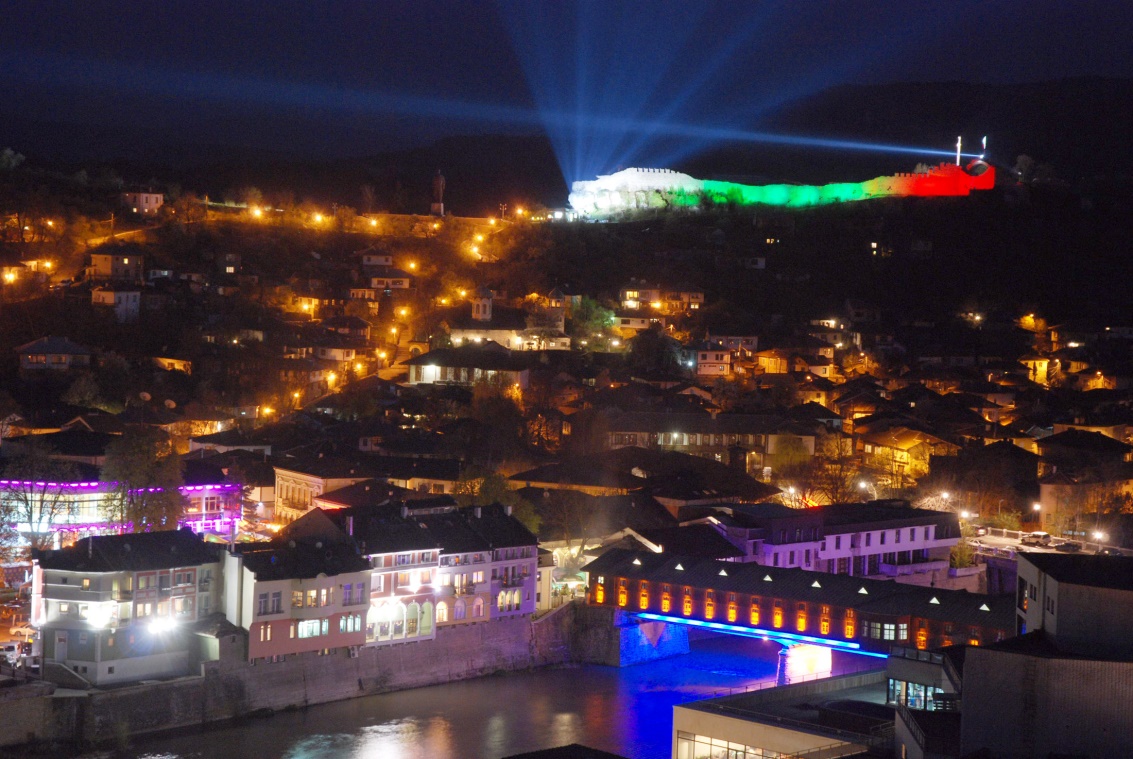 Ловеч
Моят град
забележителности
Покрит мост
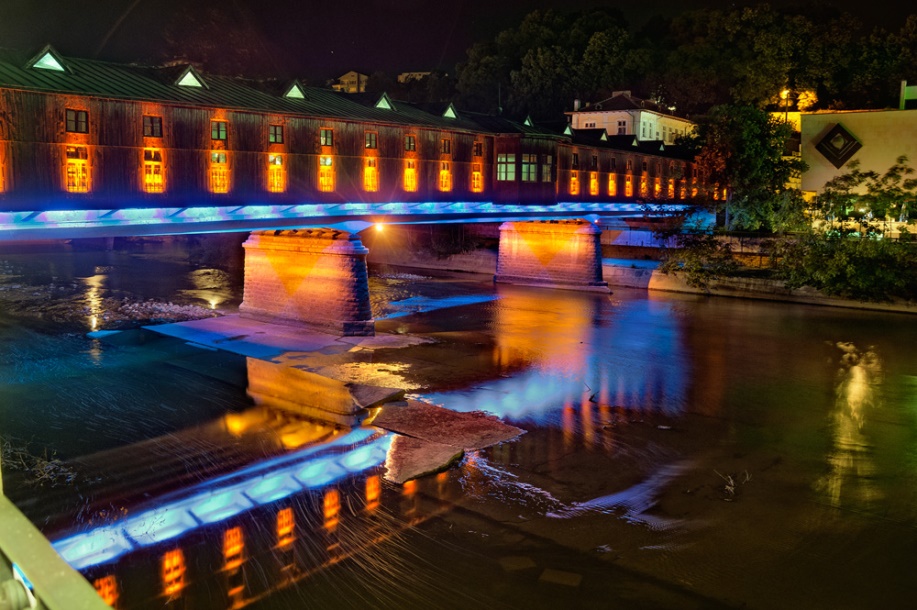 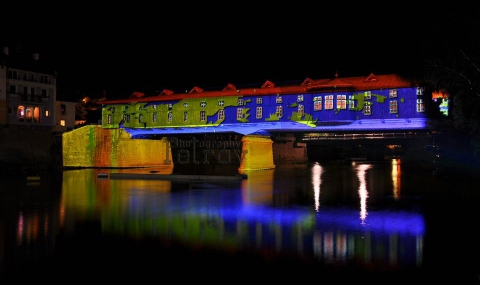 ЗООПАРК
БАШ БУНАР
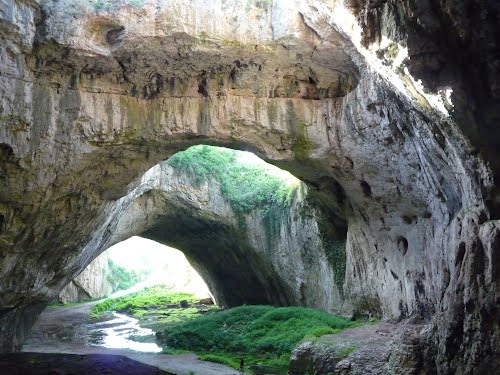 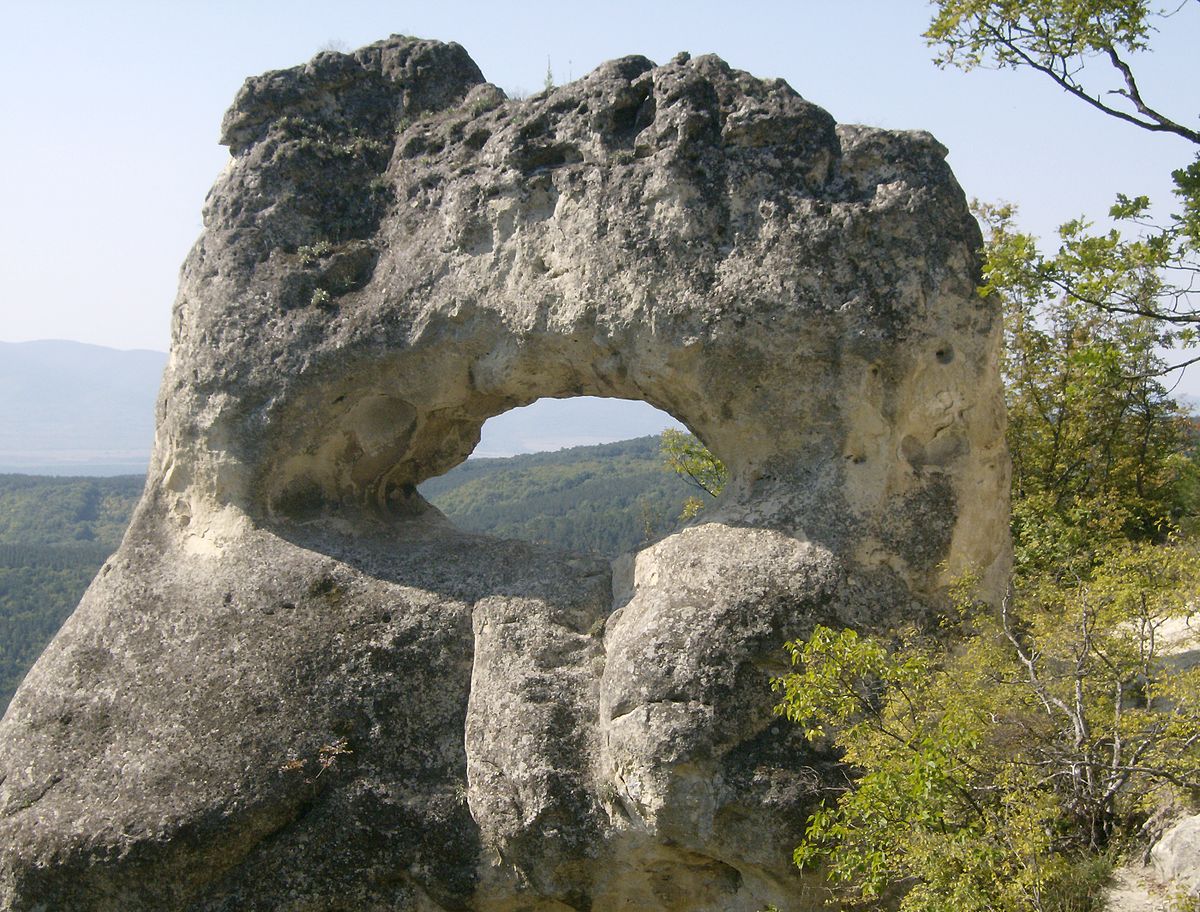 ИЗГОТВИЛА
ИВИАНА МИХАЙЛОВА